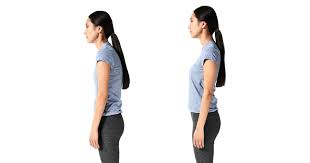 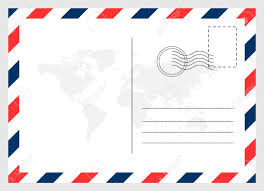 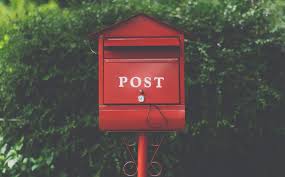 post
postcard
posture
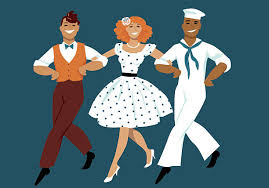 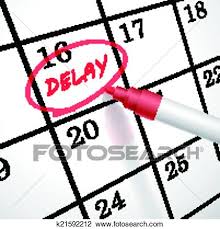 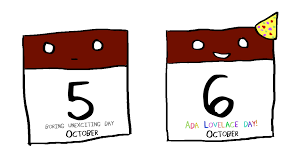 postpone
postwar
postdate
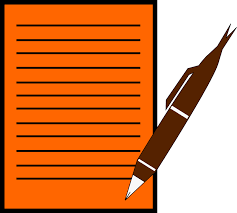 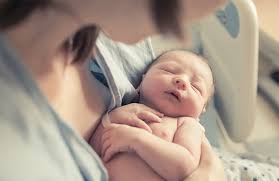 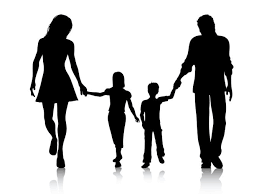 postnatal
posterity
postscript
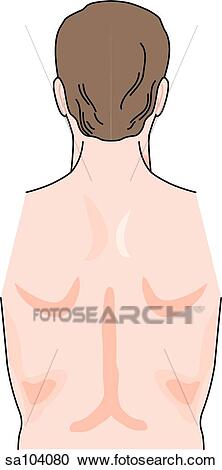 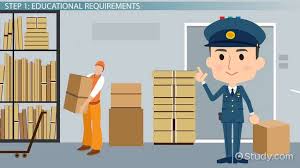 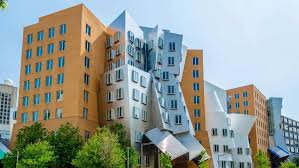 posterior
postmodern
postmaster
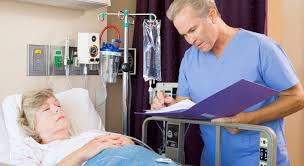 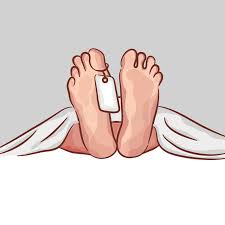 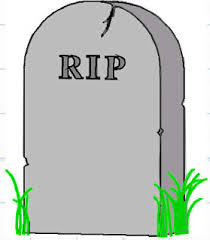 post-operative
posthumous
postmortem
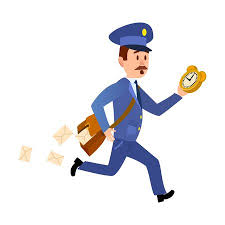 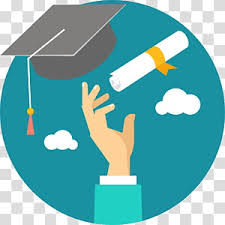 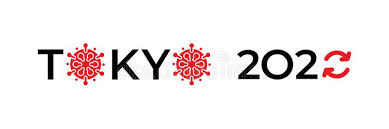 post-
haste
postgraduate
postponement